English as an Additional Language or Dialect (EAL/D) Common Oral Assessment Task (COAT)
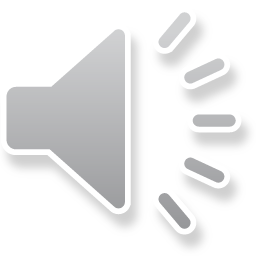 Introduction
All students enrolled in the Year 12 ATAR EAL/D course are required to complete a common oral assessment task (COAT) developed by the School Curriculum and Standards Authority (the Authority).  
The COAT is a compulsory school-based assessment. 
It is in the format of an interview where a student is conducted and assessed by the classroom teacher using the stimulus materials and marking key provided.
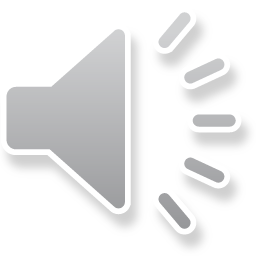 2
Materials for the COAT
Two suggested contexts from Unit 3 will be selected each year by the Authority. These will also be published on the website in advance for schools. 
Approximately five stimulus items will be produced for each context. Each stimulus item consists of one image and four focus questions.
Before the COAT administration period, schools will receive approximately 10 stimulus items. 
Teachers may choose to use whichever stimulus item they want for each interview based on what students have covered in class so far.
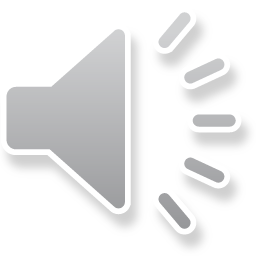 3
Design of the COAT
The learning contexts chosen for the COAT are not assessable content, but rather they provide an avenue for students to engage with the syllabus content. 
The syllabus content and language table are both assessable content. 
There are four types of questions in the COAT: literal, inferential, analytical and evaluative.
The literal and inferential questions provide students the opportunity to discuss both the stimulus and their ideas related to the image and questions. 
The analytical and evaluative questions provide students the opportunity to connect the ideas in the stimulus with what they have learnt in Unit 3. This may include discussion of issues, ideas and texts studied throughout Unit 3.
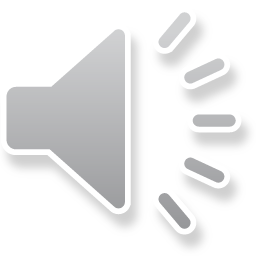 4
Purpose of the COAT
The COAT is intended to be a fair, valid and authentic assessment for students enrolled in the Year 12 ATAR EAL/D course. 
It allows students to demonstrate their understanding of the content studied in Unit 3 and the oral skills they have developed. 
The image and focus questions function as prompts to elicit spoken responses from students so that they can demonstrate their language skills and abilities. 
The learning contexts themselves are not assessable content, rather they provide an avenue for students to engage with the syllabus content. 
The students are not being assessed on historical/geographical/political knowledge. 
Students should use their responses to demonstrate their oral English language communication skills and understanding of the focus and content of Unit 3.
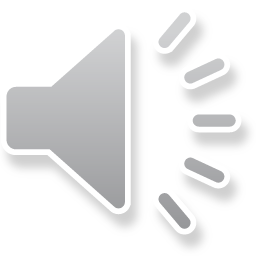 5
Administration of the COAT – Preparation time
The student is given 5 minutes to individually prepare for the interview.
During preparation time, the student should make notes in their COAT preparation booklet, referring to their print English language dictionary if needed. 
The notes students develop should assist them to effectively discuss issues, ideas, texts and topics related to the contexts they have studied and link them to the focus questions and images where appropriate.
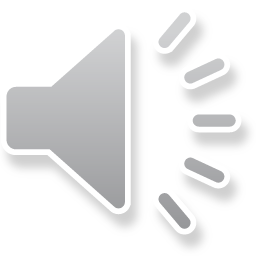 6
Administration of the COAT – Interview
Every COAT must be recorded in audiovisual format.
During the COAT, the student engages in an interactive discussion with the interviewer. 
Suggested interview timing 
Question 1 (literal) 		approximately 1 minute 
Question 2 (inferential) 		approximately 2–3 minutes 
Question 3 (analytical) 		approximately 3 minutes 
Question 4 (evaluative) 		approximately 3 minutes 
Follow-up questions asked by the interviewer should be open-ended and provide the student with the opportunity to express ideas and opinions.
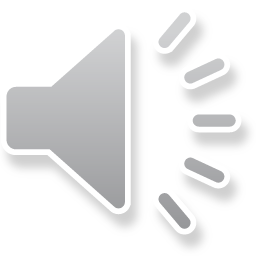 7
Marking the COAT
The classroom teacher is responsible for marking the COAT in accordance with the marking key provided by the Authority. 
Interviews may be conducted by someone other than the classroom teacher (i.e. an interviewer) but must be marked by the teacher. 
Oral performance is assessed based on what a student is able to demonstrate throughout the interview. 
The Sample COAT Marking Key, published on the Authority website, identifies the assessment criteria for the interview task and describes levels of student performance for each criterion.
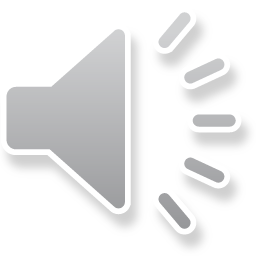 8
The COAT is assessing students’ ability to:
analyse and evaluate issues and topics related to the unit context
present opinions, points of view and arguments
justify ideas with examples/evidence
speak fluently and clearly
control grammar and vocabulary
communicate effectively.
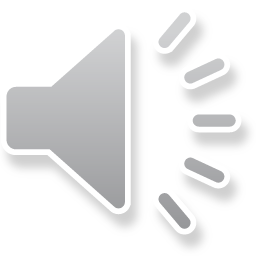 9
The COAT is not assessing students’:
accuracy of content knowledge or factual understanding of particular issues or topics
the nature of the personal opinions/beliefs/viewpoints on issues/topics.
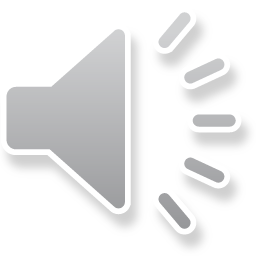 10
Preparing students for the interview
Take note of the selected COAT Unit 3 Contexts published on the website and focus on these topics with students.
Remind students to use examples from texts where possible. Examples from texts are often more complex and if students have spent a substantial amount of time analysing a text, they will be more familiar with and confident about textual examples.
Analyse the marking key with students so that they know what skills they need to demonstrate.
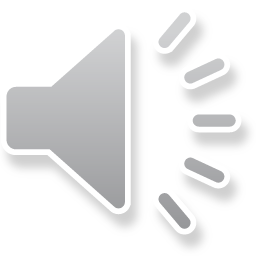 11
Preparing students for the interview
Give opportunities for the student to practise with sample images and focus questions.   
Focus on:
encouraging students to link their description of the image to the highlighted learning context
sharpening students’ comprehension skills, moving from literal to inferential and analytical and evaluative analysis
comparing how attitudes towards issues have changed and developed over time
practising phrases that are used to express an opinion/introduce an argument/justify a point of view.
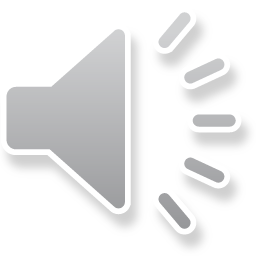 12
Logistics of the interview
The student must display their student and image numbers at the start of the interview. Numbers written in pen aren’t visible on the candidate’s sheet, so use a thick marker when writing numbers.
The video recorder can be placed to the side of the student, and not front on, as long as the audio is still clear. This is less intrusive and intimidating for the student.
Ask students to remove masks.
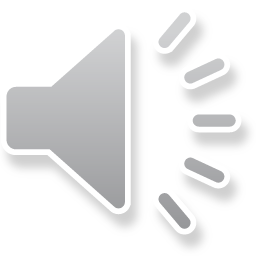 13
Advice for students
The student should not present a sustained utterance such as a prepared speech; rather, they should respond to the questions as asked by the interviewer. 
A student who launches into a monologue or who recites rote-learned material will be stopped by the interviewer, thanked politely and asked another question to redirect the discussion and to elicit spontaneous conversation. 
The student should understand that in doing this, the interviewer is assisting them to maximise their performance. 
The student should only talk about issues and topics related to Unit 3. This should include, but is not limited to, the learning context to which the image and focus questions relate. The student should respond to the interview questions with their ideas and opinions inspired by the image, drawing on their knowledge and understanding of the topics they have studied in Unit 3. The student should give precise examples from texts, where appropriate, to demonstrate their understanding of the focus and content of Unit 3.
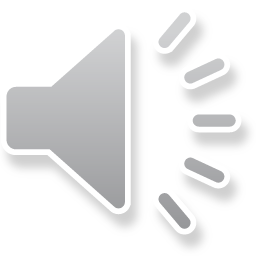 14
Interview techniques
Remember the appropriate register of an interview for an assessment task. It should be formal and not too ‘chatty’.
The interviewer can ask follow-up questions that provide students with opportunities to demonstrate the skills described in the marking key. For example:
Open-ended questions 
What makes you say that? 
Could you explain that further?
What do you mean by that?
Why do you think that happened?
You mentioned ______; can you tell me more about that/explain that further?
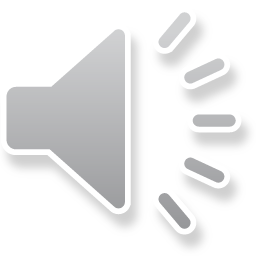 15
Interview techniques
Questions about texts can help students better link their opinions/ideas/arguments to the unit context. For example:
Which texts have you studied that highlighted this issue/topic?
Is there a text that you have studied that would help you explain this idea further?
Can you relate your ideas to any texts?
If a student moves completely off topic, ask a broad follow-up question or redirect the student to the focus questions.
If a student cannot address in detail the specific topic or issue in a focus question, ask them to apply the same analysis to a similar topic or issue from another Unit 3 topic with which they are familiar.
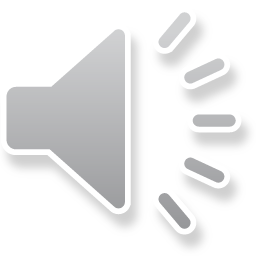 16
The interviewer
Use the wording of the focus questions as written instead of substituting your own preferred wording.
Use ‘wait time’. Give students time to think and respond before prompting them further or moving to another question.
Avoid monopolising the interview or wasting time by offering your opinion or own knowledge about a topic. 
Avoid correcting, disagreeing or debating with candidates.
Use the entire 10 minutes to give each student maximum opportunity to demonstrate the skills and abilities listed in the marking key.
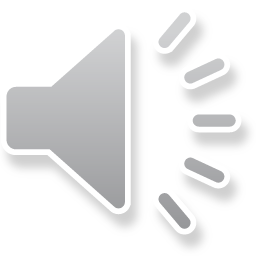 17
Sample COAT
Watch the sample COAT. As you watch, complete the following chart to describe what was done well in this interview.
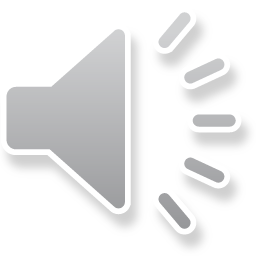 18